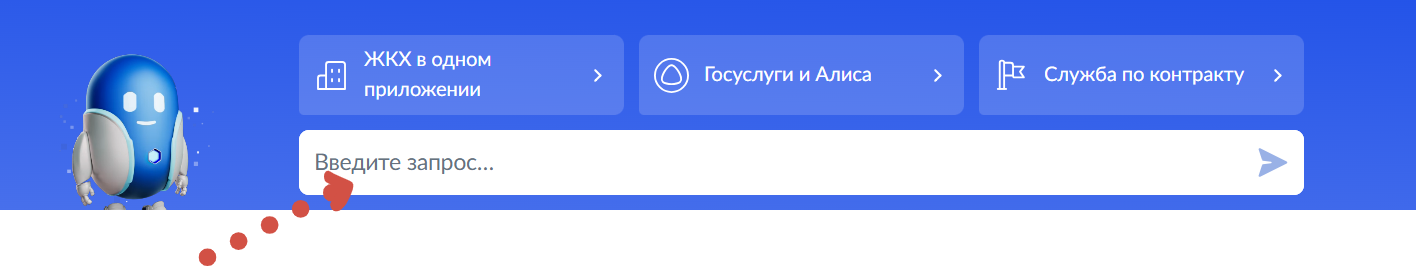 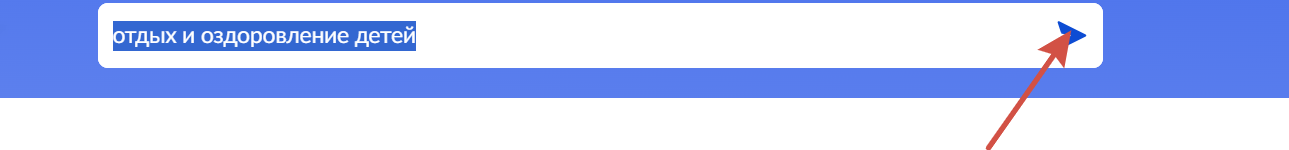 В поисковой строке своего профиля Госуслуг введите: «отдых и оздоровление детей». И нажмите ОТПРАВИТЬ
Из предложенных вариантов выберите   ПОДАТЬ ЗАЯВЛЕНИЕ
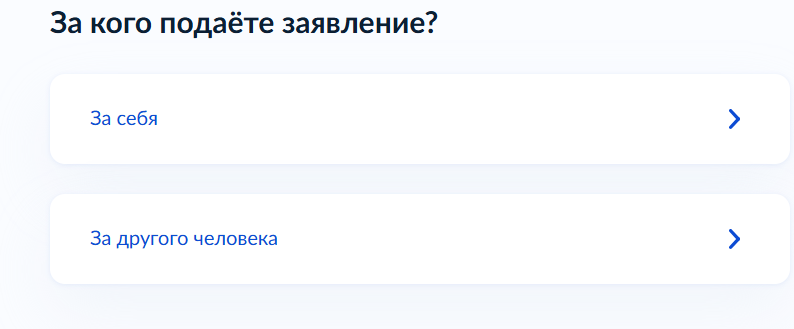 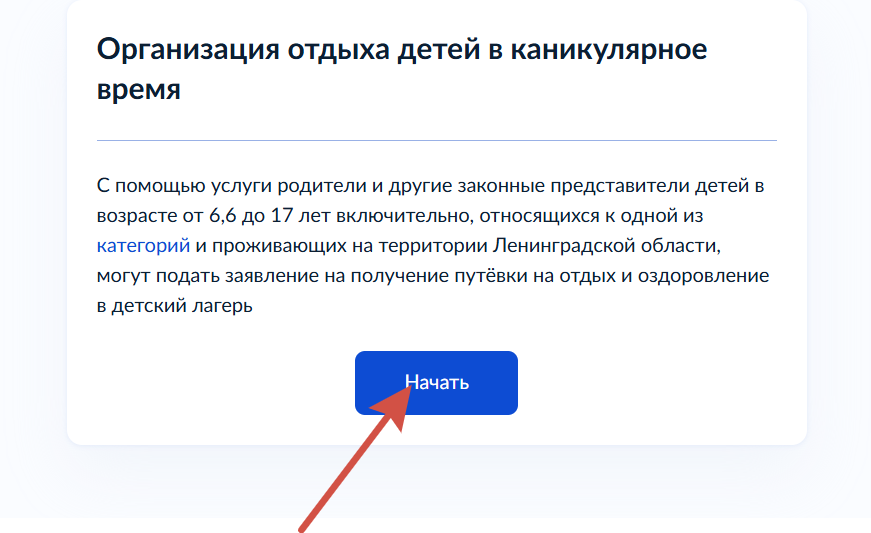 Следуйте инструкции на экране и выбирайте свои варианты ответов
Выберите свой вариант
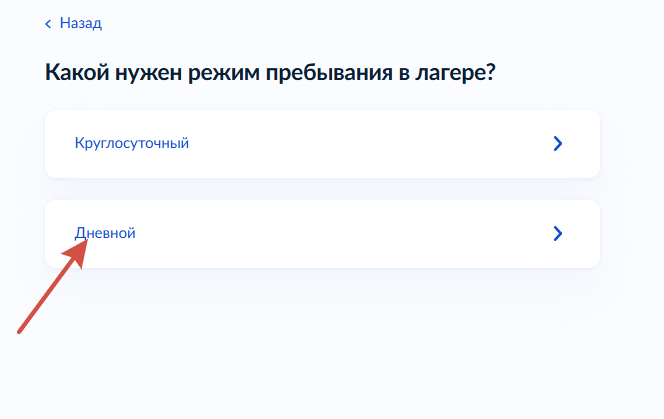 Для записи в пришкольный лагерь – выбирайте ДНЕВНОЙ  режим пребывания
С помощью полосы прокрутки можно выбрать категорию, к которой относится Ваш ребёнок.
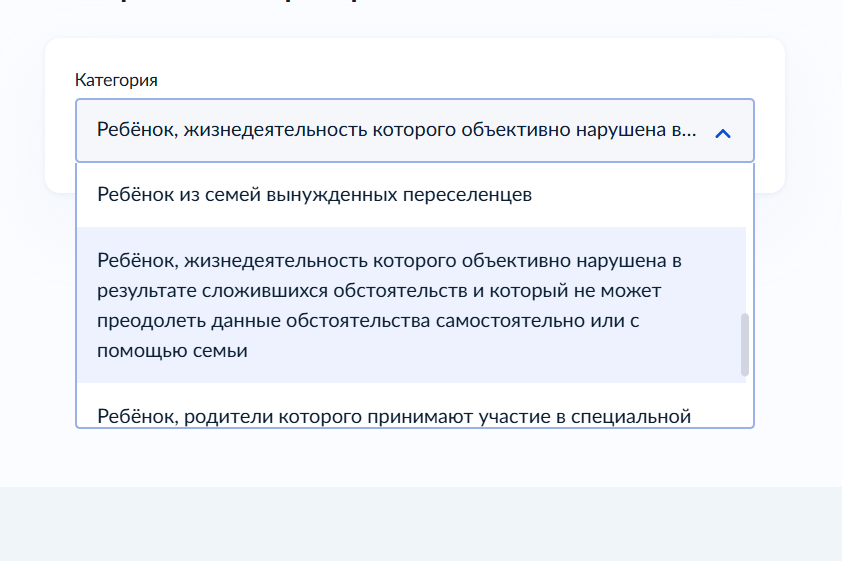 Например
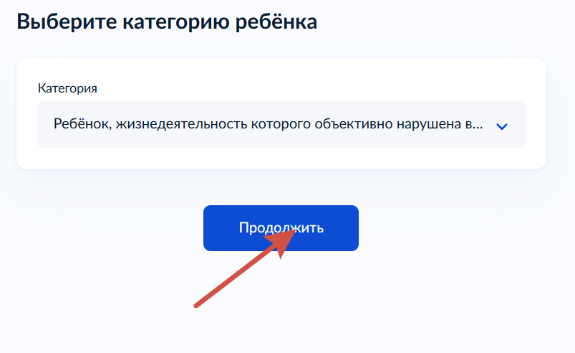 Право на внеочередное и первоочерёдное обеспечение путёвками имеют дети, указанные в п.1.2.2. Административного регламента администрации Всеволожского муниципального района Ленинградской области по предоставлению муниципальной услуги  https://www.vsevreg.ru/upload/iblock/670/gxito5qvyen5twx1en9oyeky0stbukqx/515.pdf
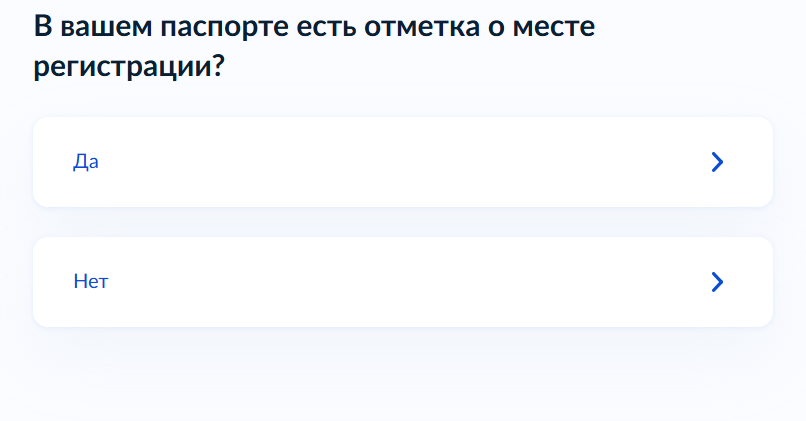 Выберите ваш вариант
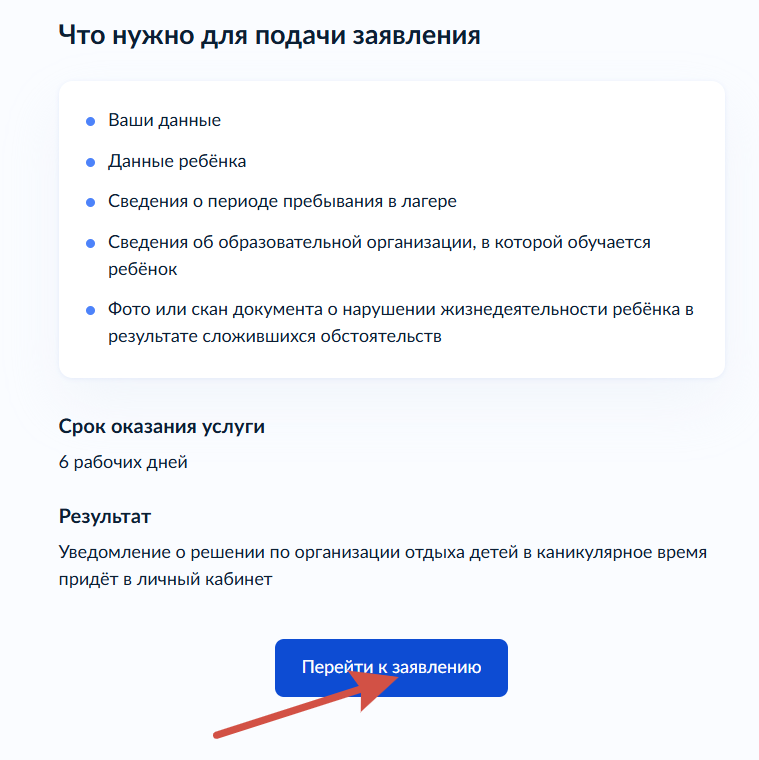 Выберите удобный для Вас вариант
Подготовьте необходимые документы и переходите к заявлению
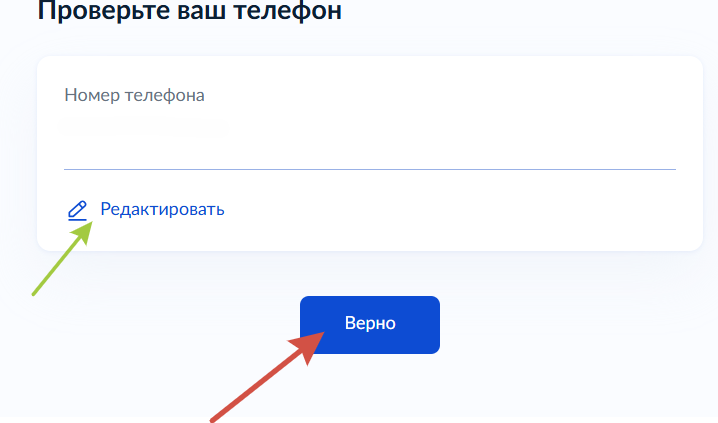 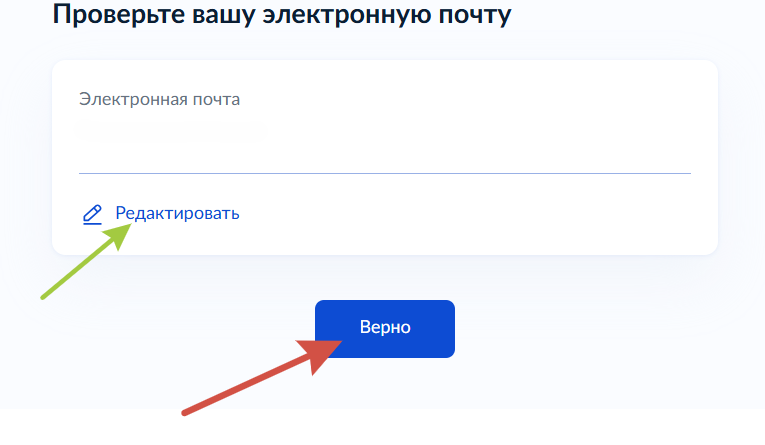 Проверьте Ваши данные и, если они правильные – нажимайте кнопку ВЕРНО, если требуется изменение данных – нажимайте РЕДАКТИРОВАТЬ.
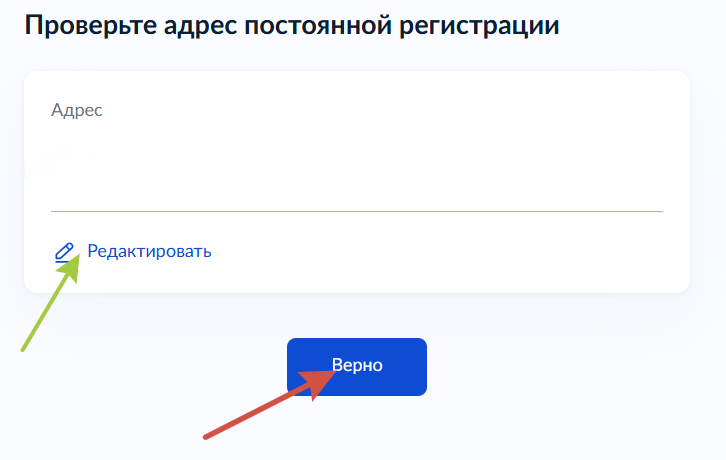 Ленинградская область, Всеволожский район, ул.  Необходимая, д. 0 кв. 0
Проверьте Ваши данные и, если они правильные – нажимайте кнопку ВЕРНО, если требуется изменение данных – нажимайте РЕДАКТИРОВАТЬ.
Выбирайте свой вариант ответа
Иванов Иван                                                    12
Выберите ребёнка, для которого оформляете путёвку
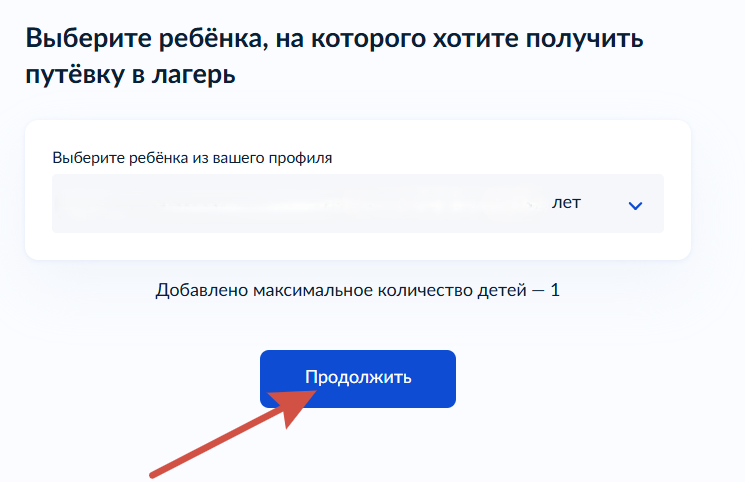 И нажмите     ПРОДОЛЖИТЬ
Иванов Иван                                                                   12
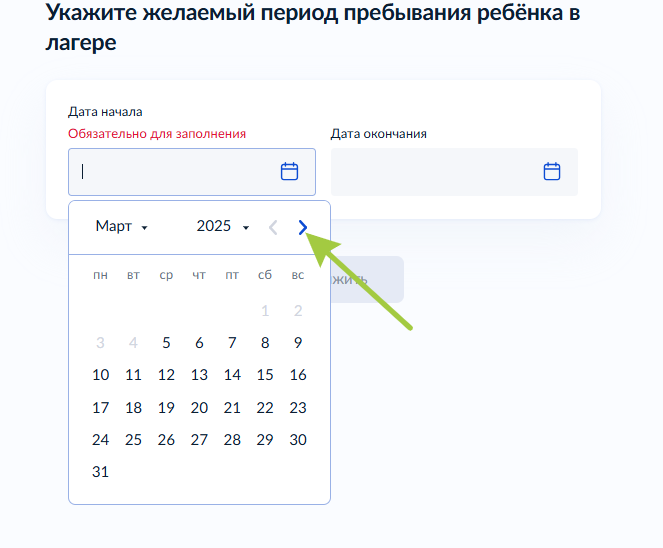 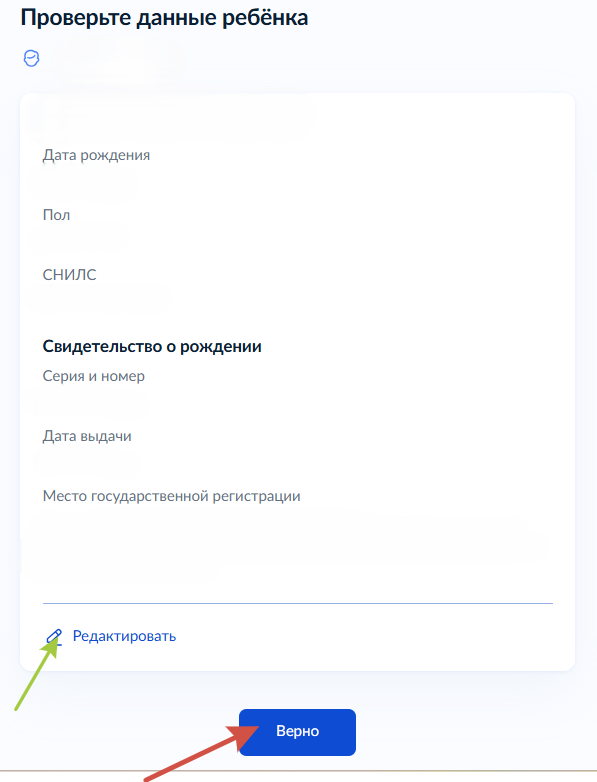 Укажите период 
пребывания ребёнка в лагере
28.05.25-27.06.25
Проверьте данные ребёнка
График смен в лагере «Островки»
1 смена
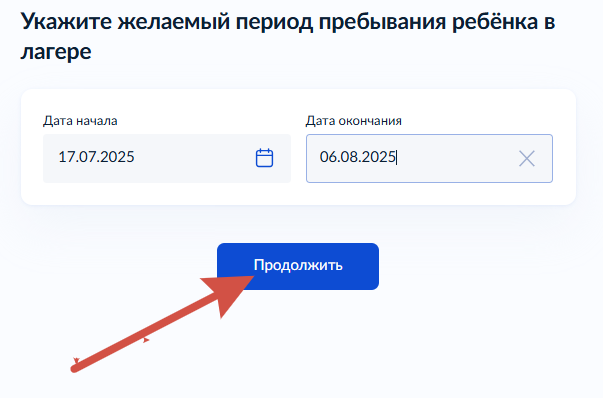 3 смена
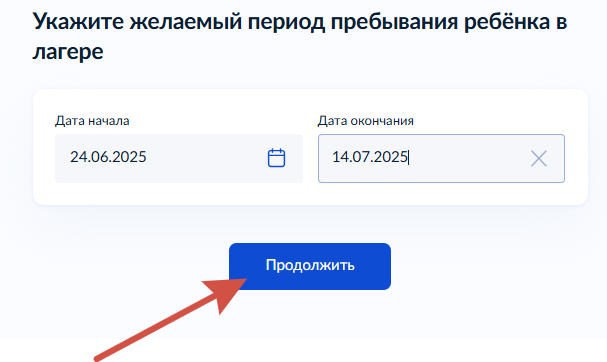 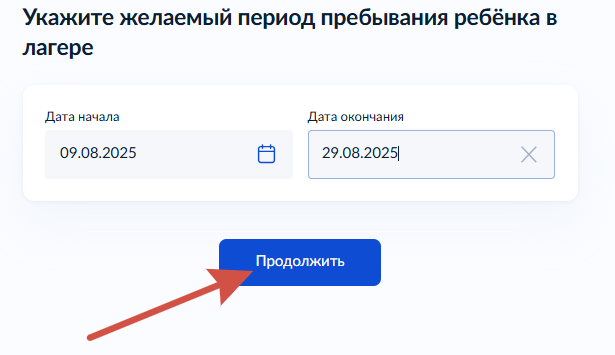 2 смена
4 смена
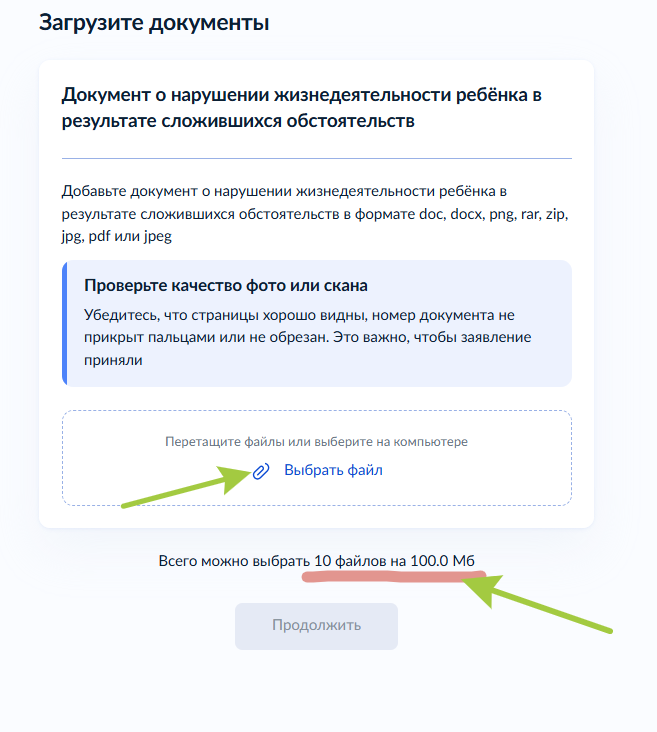 Укажите в какой школе учится Ваш ребёнок
Прикрепите справку о регистрации ребёнка во Всеволожском районе.
И
Документ, подтверждающий право на получение бесплатной путёвки.
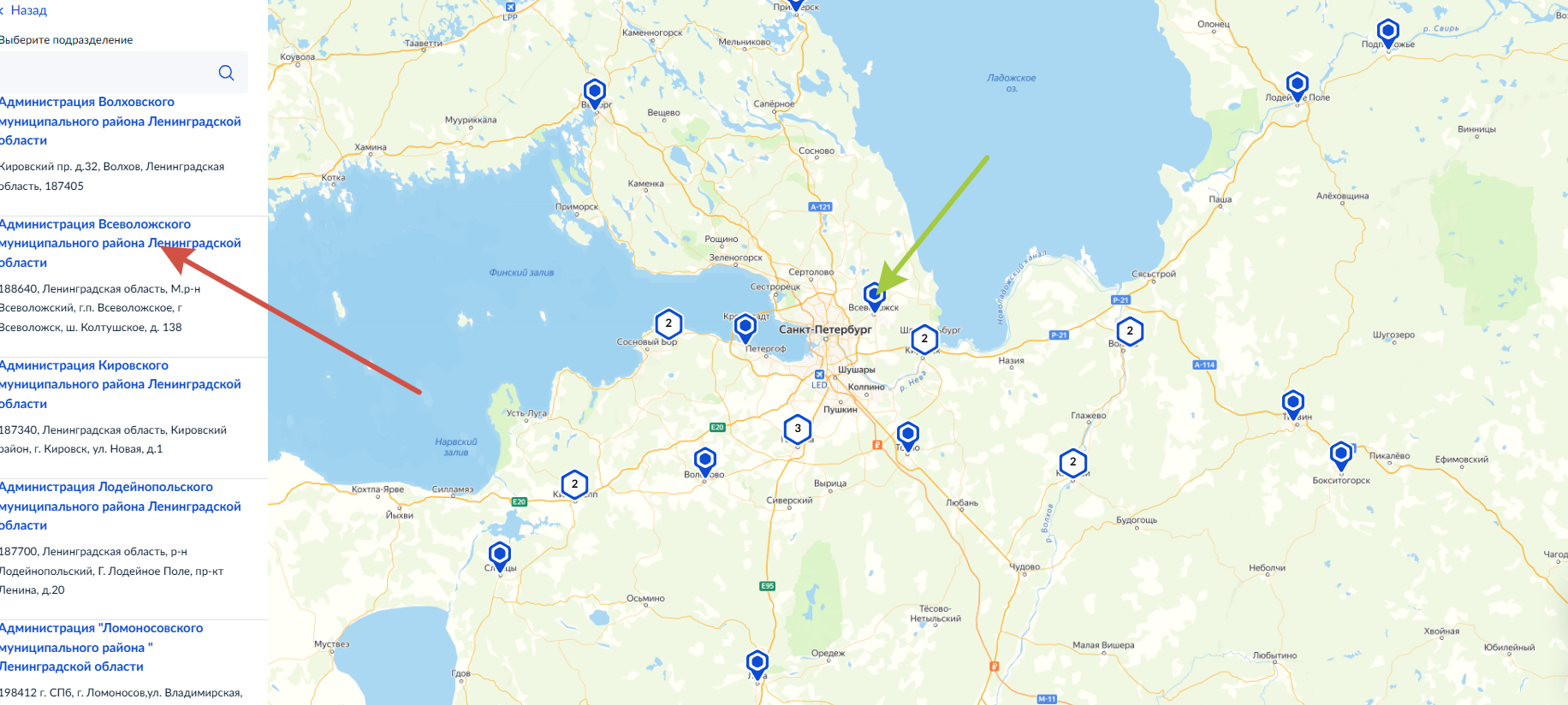 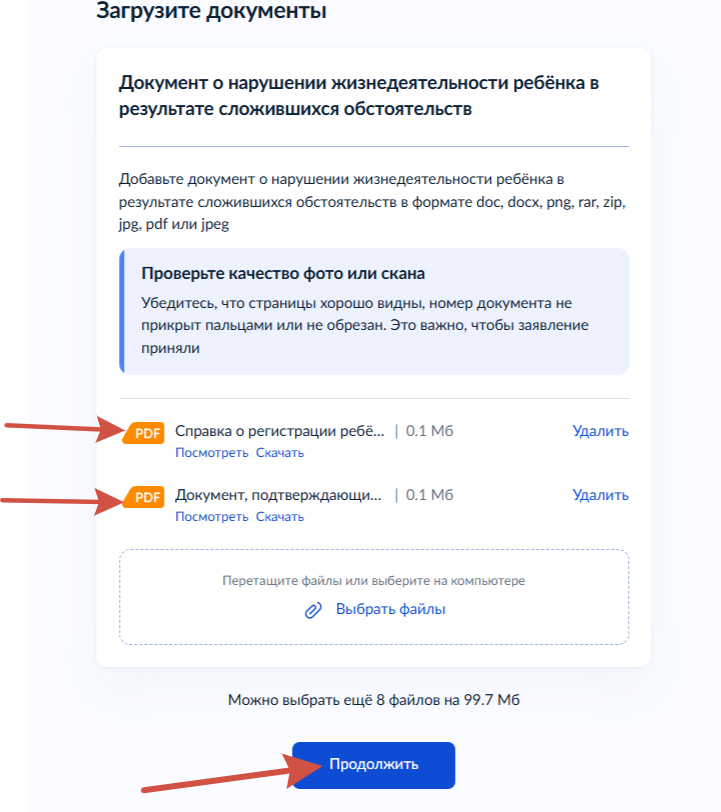 Среди подразделений оказывающих муниципальную услугу выберите 
Администрация Всеволожского муниципального района Ленинградской области (любым удобным способом)
Обязательные документы для получения бесплатной путёвки!!!
Перед отправкой заявления УБЕДИТЕСЬ, что Вы подгрузили необходимые документы:
Справку, подтверждающую регистрацию ребёнка во Всеволожском районе;
Документ, подтверждающий категорию ребёнка.
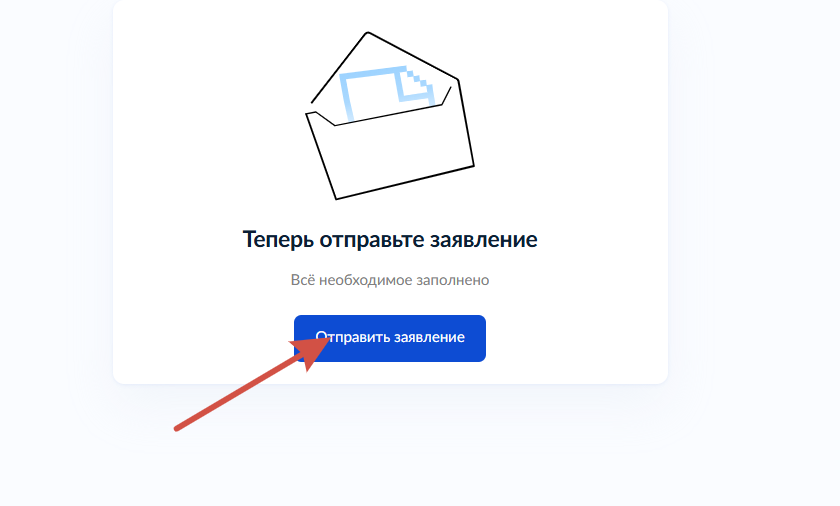 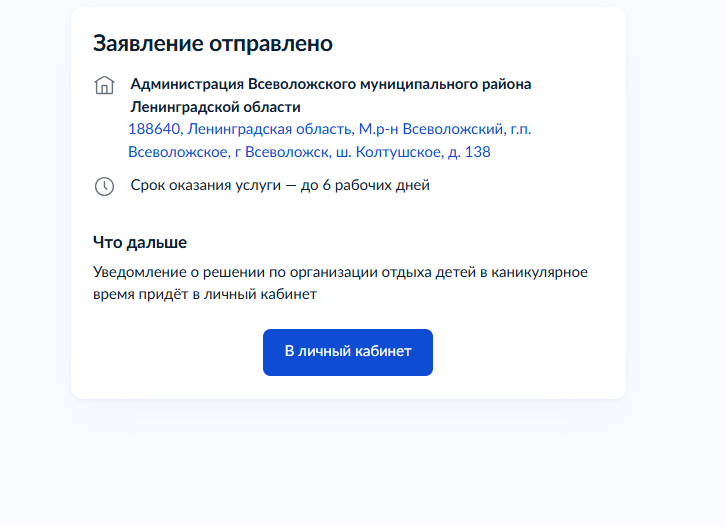 Остаётся ждать ответа.

В течение 6 рабочих дней Вы получите ответ на Ваш запрос.
Всё!!!
Заявление можно отправлять!